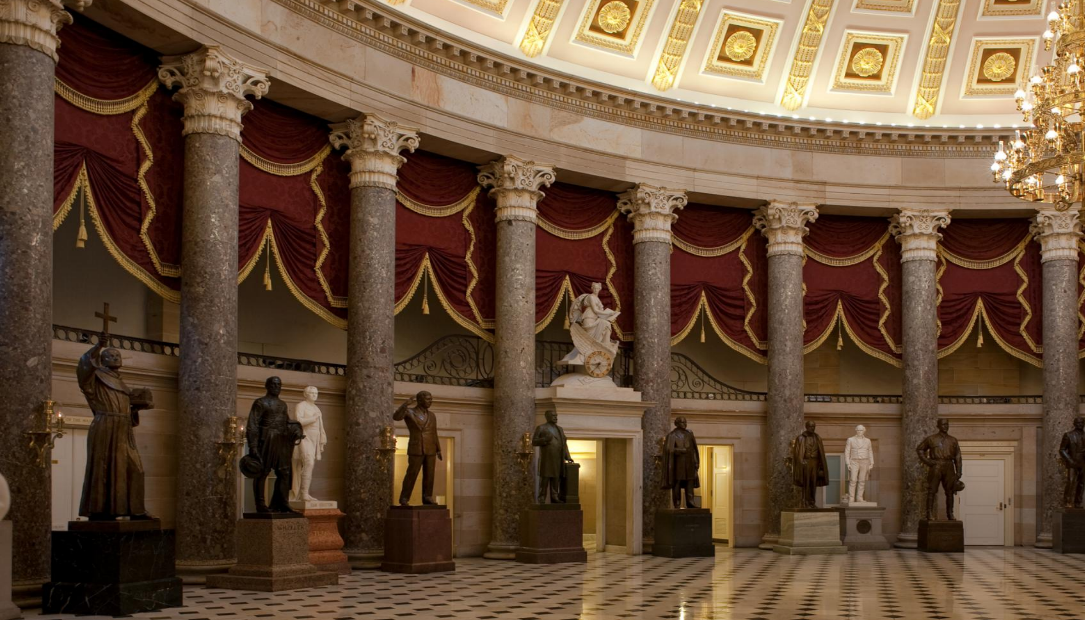 Thank you for joining us. 
The meeting of the Commission will begin momentarily.

Commission members and staff will be participating in person. This meeting will be broadcast virtually 
via Webex and will be recorded. 

Registration to provide virtual public comment closed at 
5 P.M. on JANUARY 3, 2023
In the event there is a disruption in the broadcast of the meeting, 
please call (804) 482-6446.
MEETING of the COMMISSION for HISTORICAL STATUES in the UNITED STATES CAPITOL 10:00 a.m. January 4, 2023
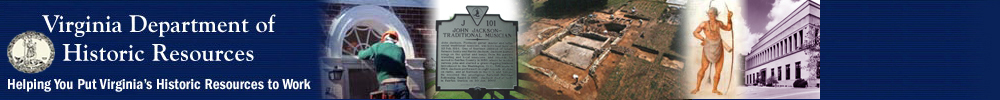 Commission for Historical Statues in the United States Capitol
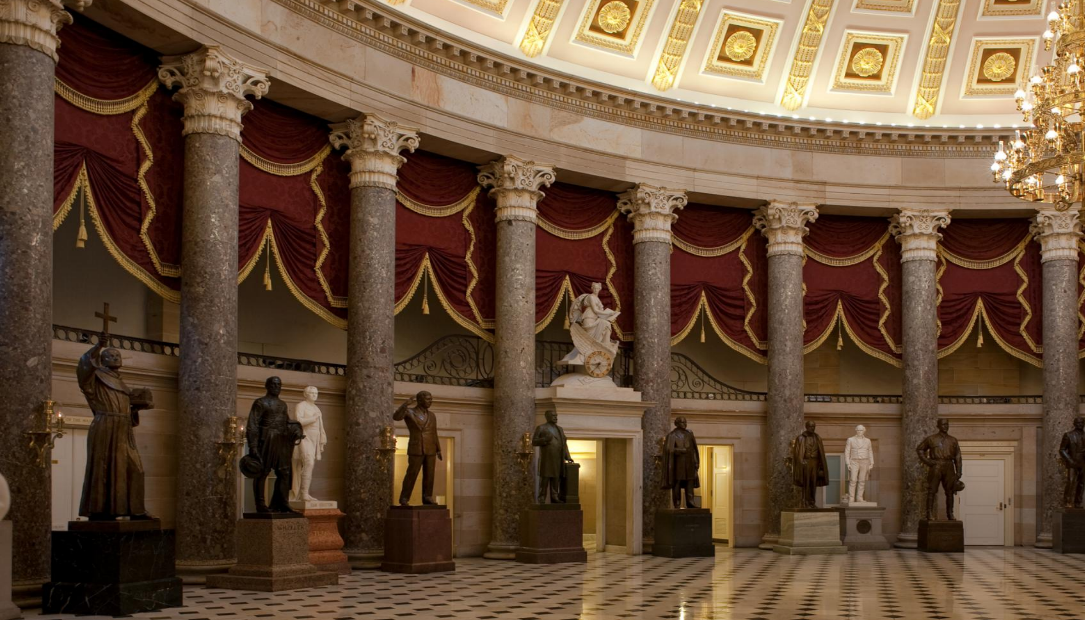 MEETING of the COMMISSION for HISTORICAL STATUES in the UNITED STATES CAPITOL 10:00 a.m. January 4, 2023
Welcome
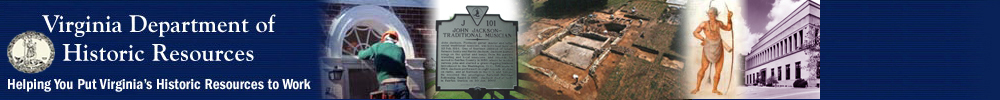 Commission for Historical Statues in the United States Capitol
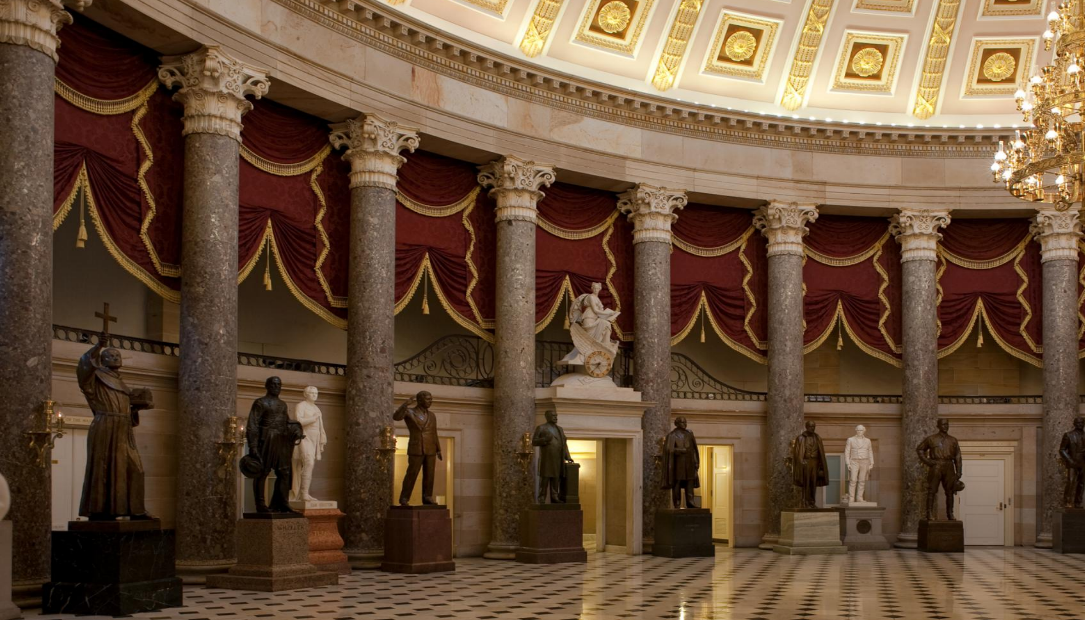 Agenda 
Call to Order
 
Roll Call Attendance
 
Approval of Meeting Agenda
 
Approval of July 21, 2022 Meeting Minutes	

Approval of Virtual Meeting Policy
 
Public Comment 

Introduction of Selected Sculptor

Update/Next Steps
 
Work Session Between Sculptor, Commission and Johns Family
         
        Adjourn
MEETING of the COMMISSION for HISTORICAL STATUES in the UNITED STATES CAPITOL 10:00 a.m. July 21, 2022
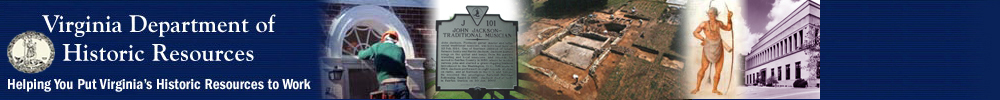 Commission for Historical Statues in the United States Capitol
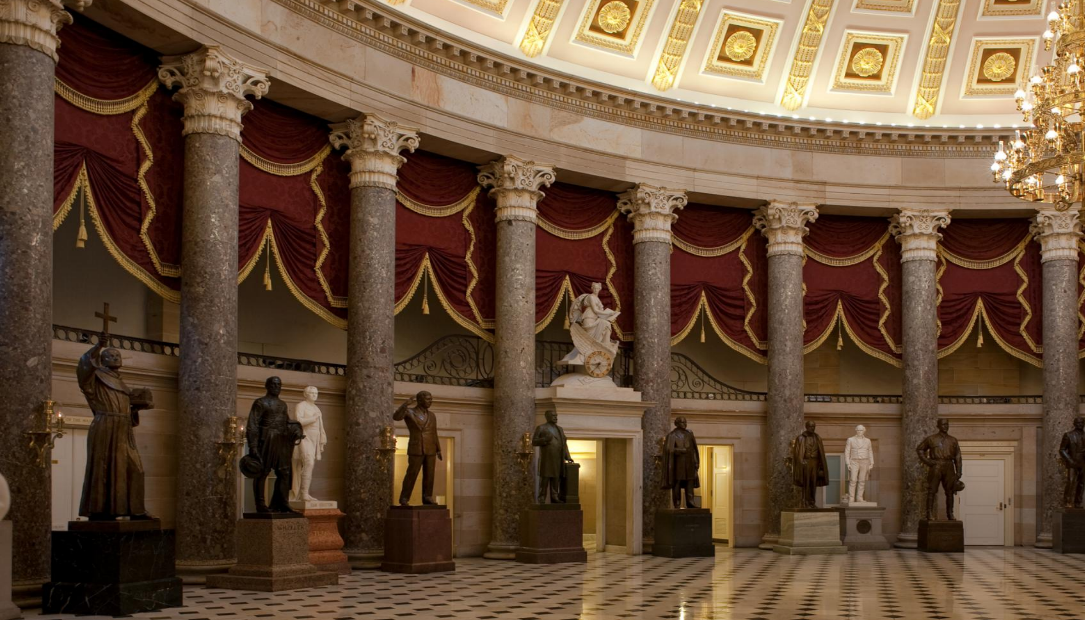 During the 2022 Session of the General Assembly, HB 444 was passed that authorizes certain public bodies to hold all virtual meetings in certain circumstances. 

In order for the Commission to be able to hold an all virtual meeting under this new code section, 2.2-3708.3, the Board must pass a policy the proposed policy to do so.
Virtual Meeting Policy
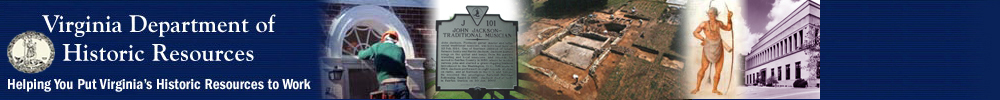 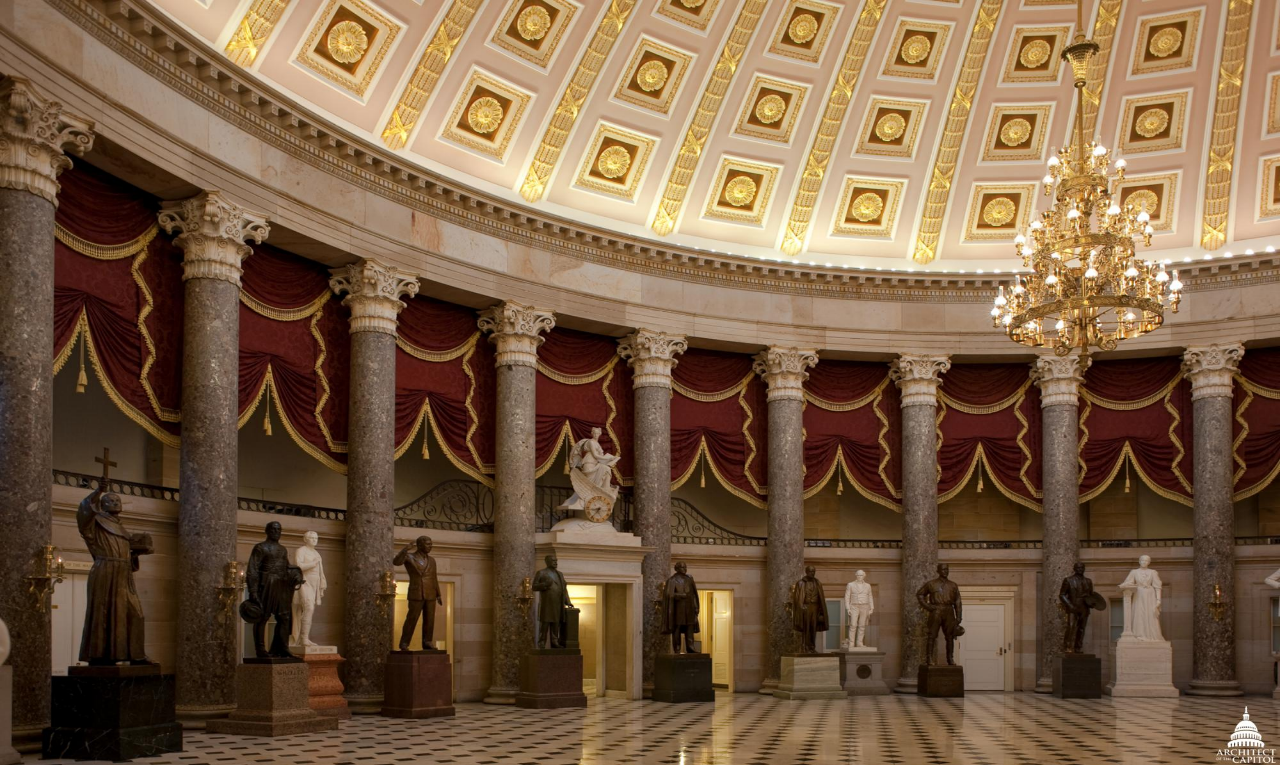 Public Comment – Summary of Written Comments                                  Virtual Comments                                  In Person Comments
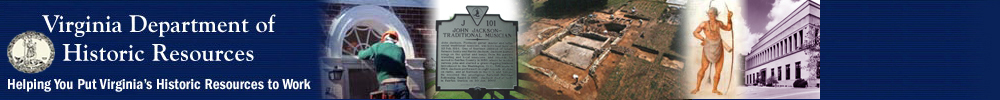 Commission for Historical Statues in the United States Capitol
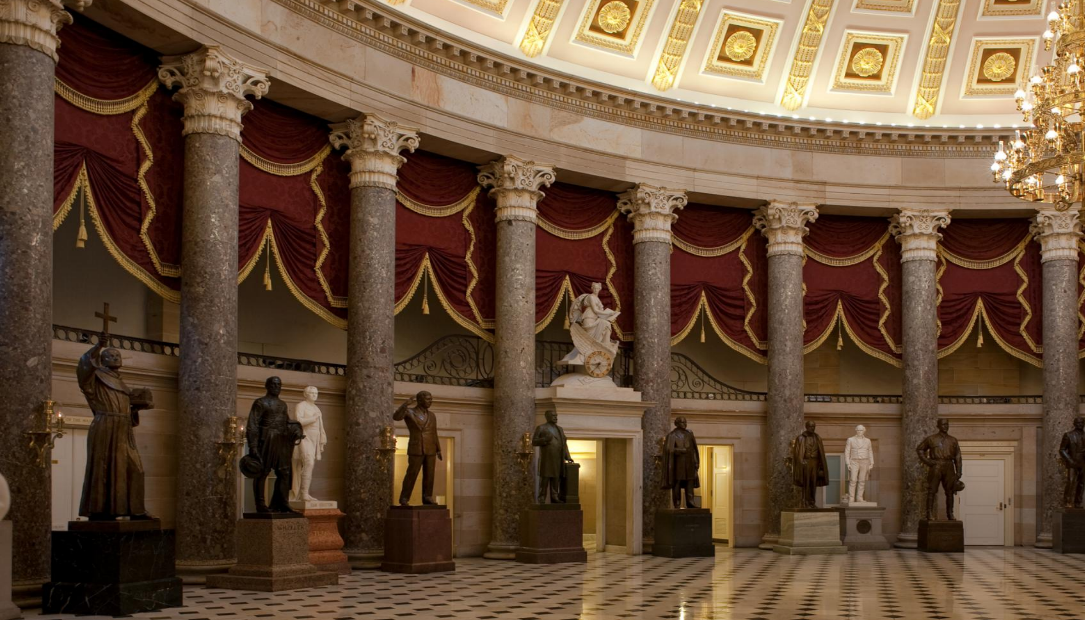 Since the July 2022 meeting:


Governor approved carry forward of appropriation

DHR entered into contract with Steven Weitzman

Langan consulted with Cameron Patterson re: historic photos of Moton

Langan sent photos of maquette to OAC Curator for feedback

Weitzman and Langan had call with Curator at the OAC

Weitzman reduced size of lectern in response to Curator’s comments.
Update
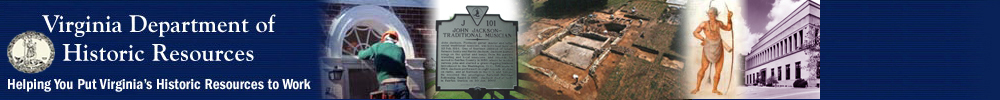 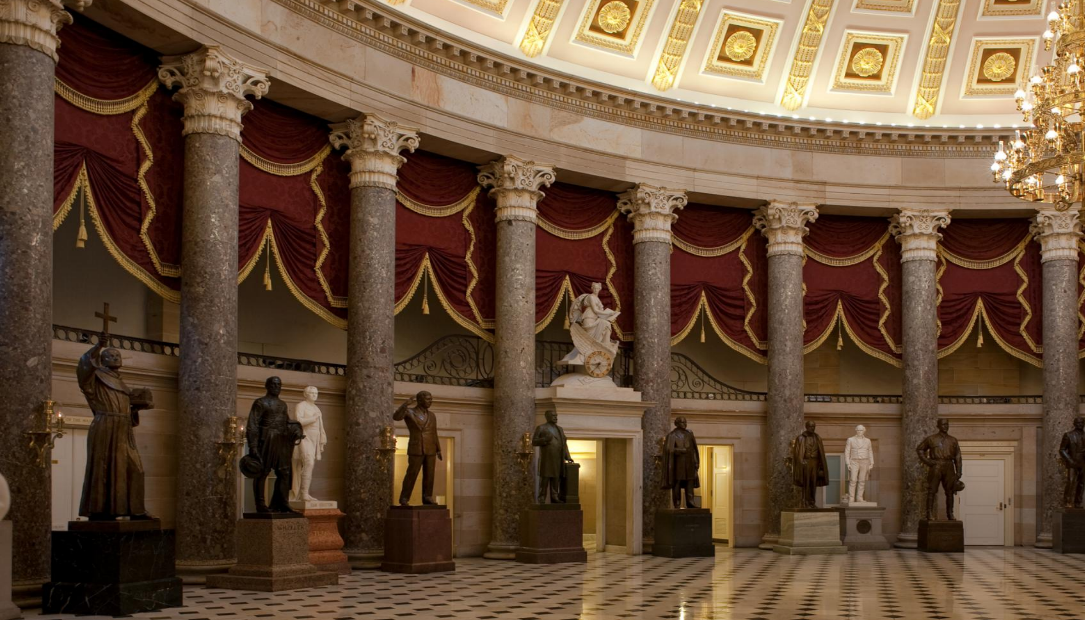 Weitzman & Langan to meet with Curator of the OAC  on January 10

Finalize design concept

Negotiate project cost & timeline w/ sculptor

Continue to consult with Johns family members

Approval Process: 
Commission to meet to approve maquette
Submit photos of approved maquette to OAC for approval
Commission to meet to approve full size model, pedestal and inscriptions
Submit photos of approved model, pedestal & inscriptions to OAC for approval
Submit photos of finished bronze statue to OAC for approval

Transport and temporary installation

Unveiling Program

Installation in crypt
Next Steps
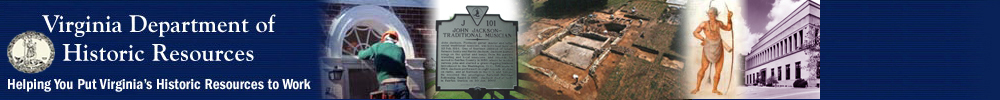 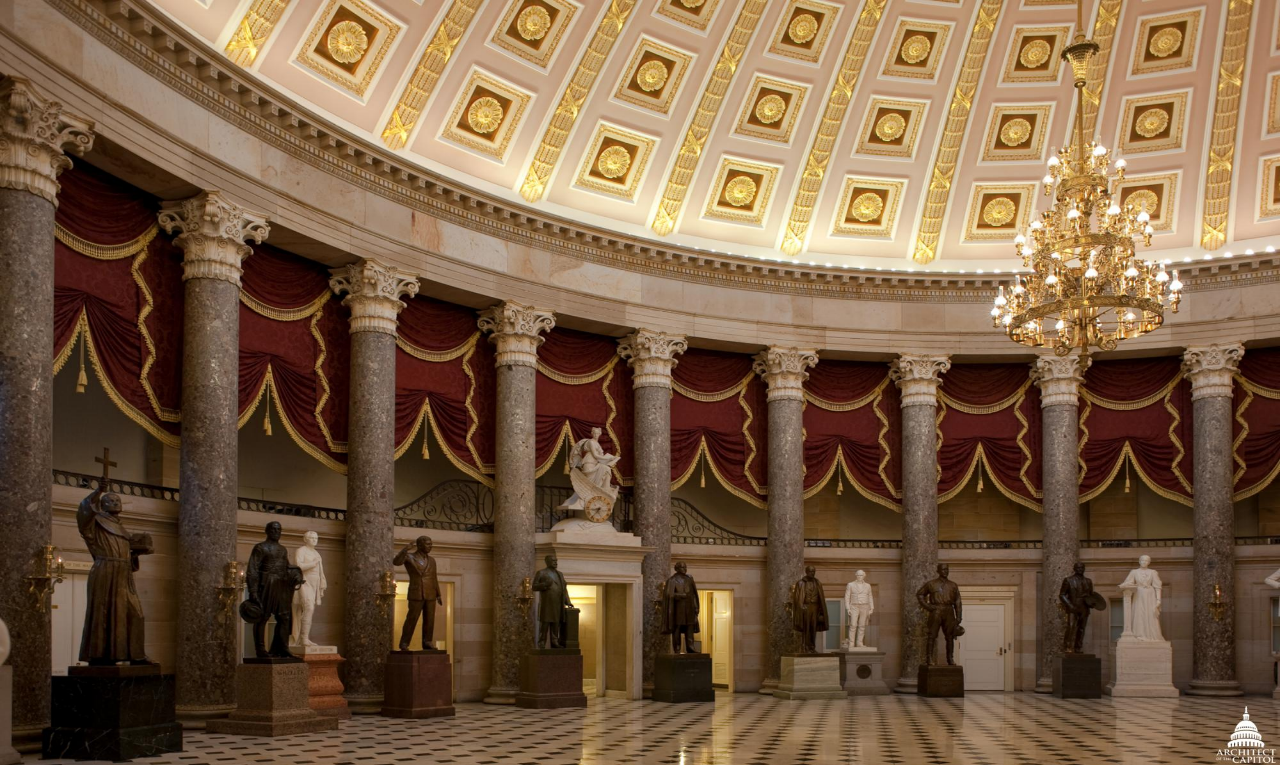 DISCUSSION OF DESIGN CONCEPT/ELEMENTS


Overall design concept & pose

Lectern style & type of seal

Expression

Attire

Books

Pedestal – inscriptions – future meeting
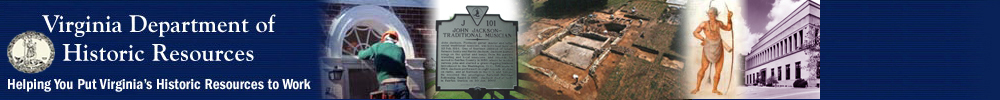 Commission for Historical Statues in the United States Capitol
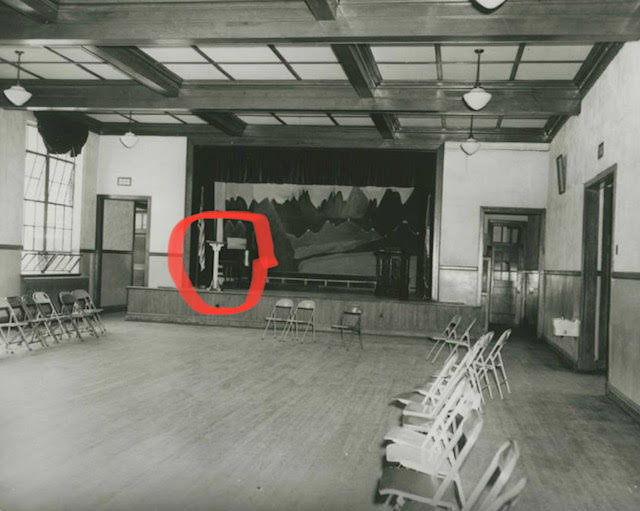 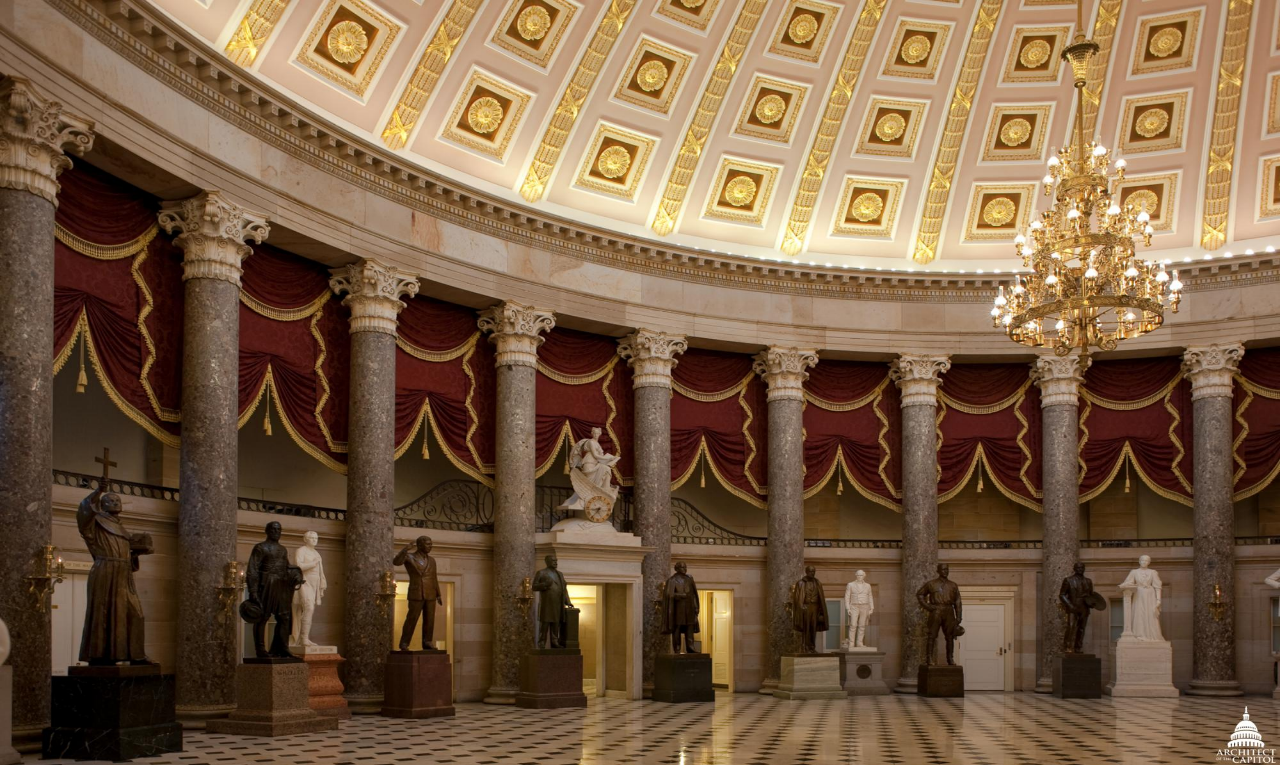 Lectern
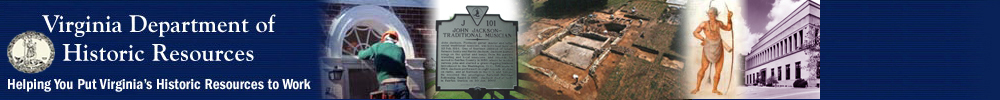 Commission for Historical Statues in the United States Capitol
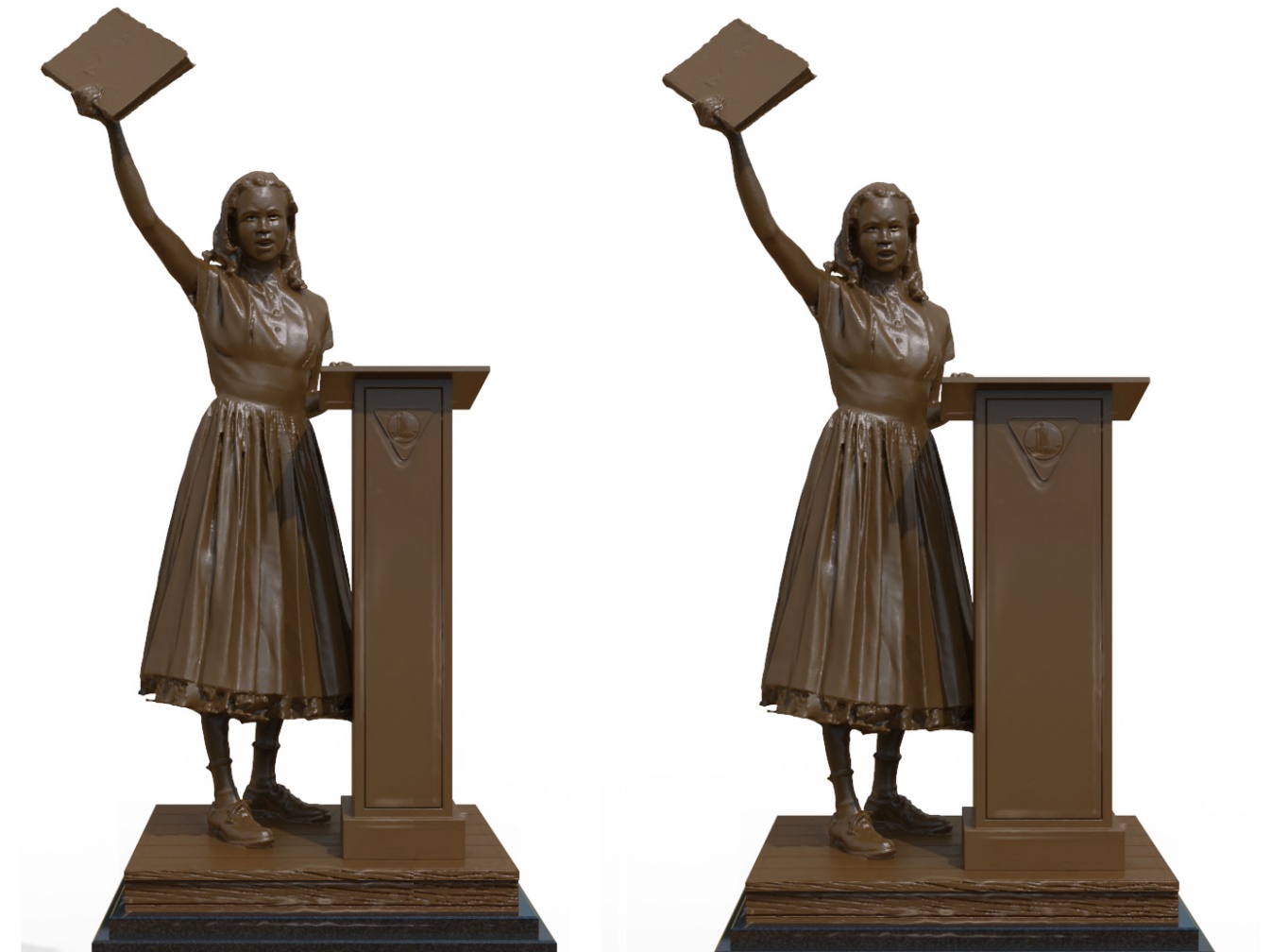 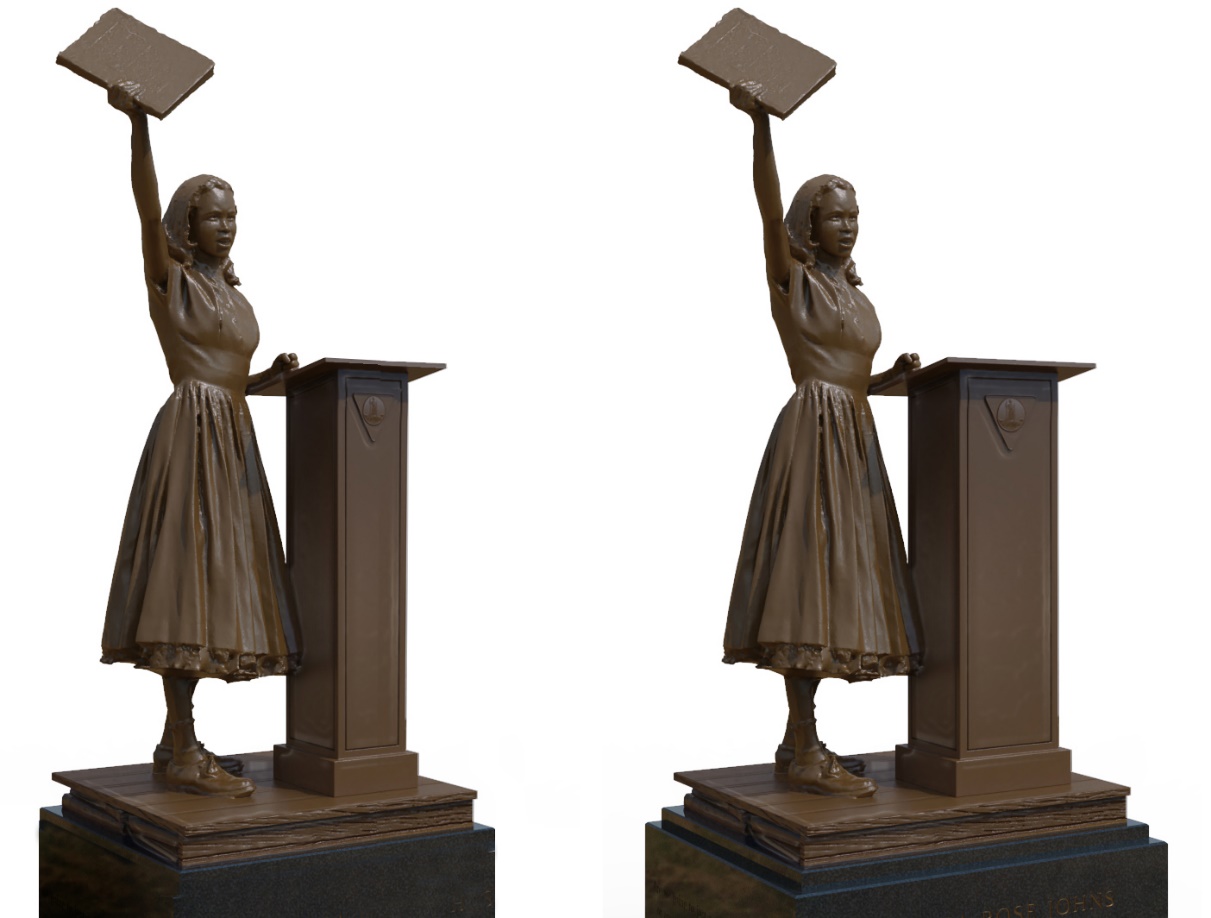 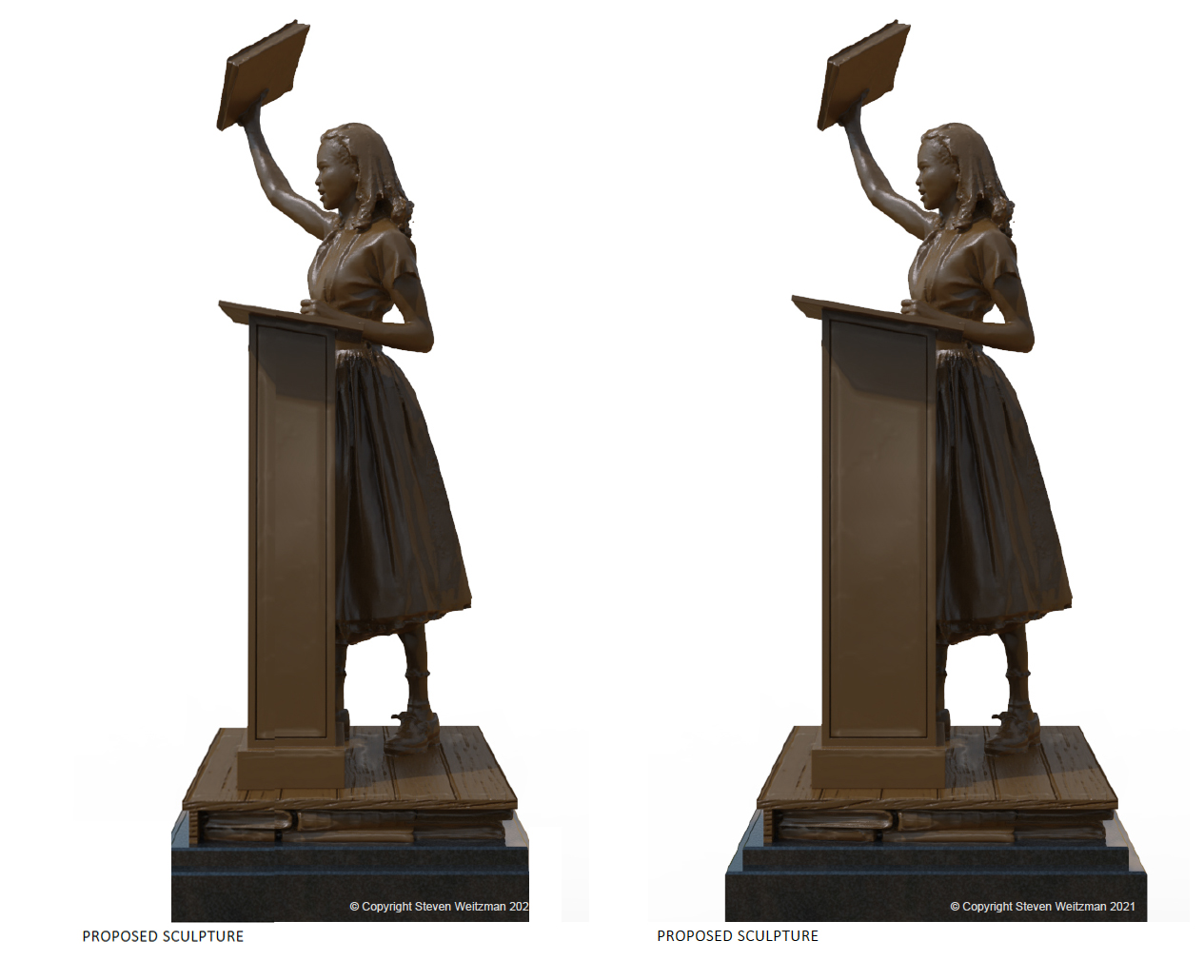 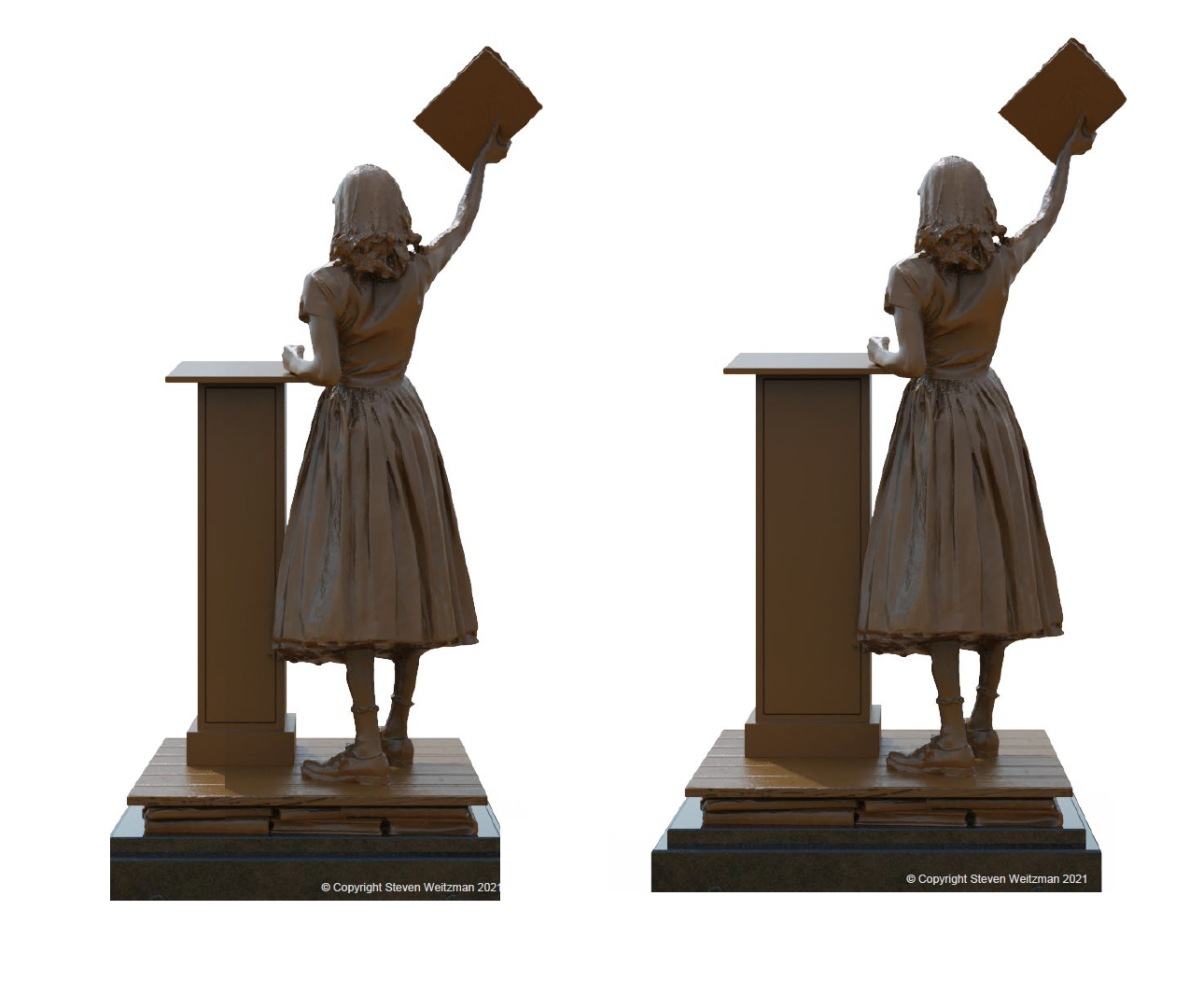 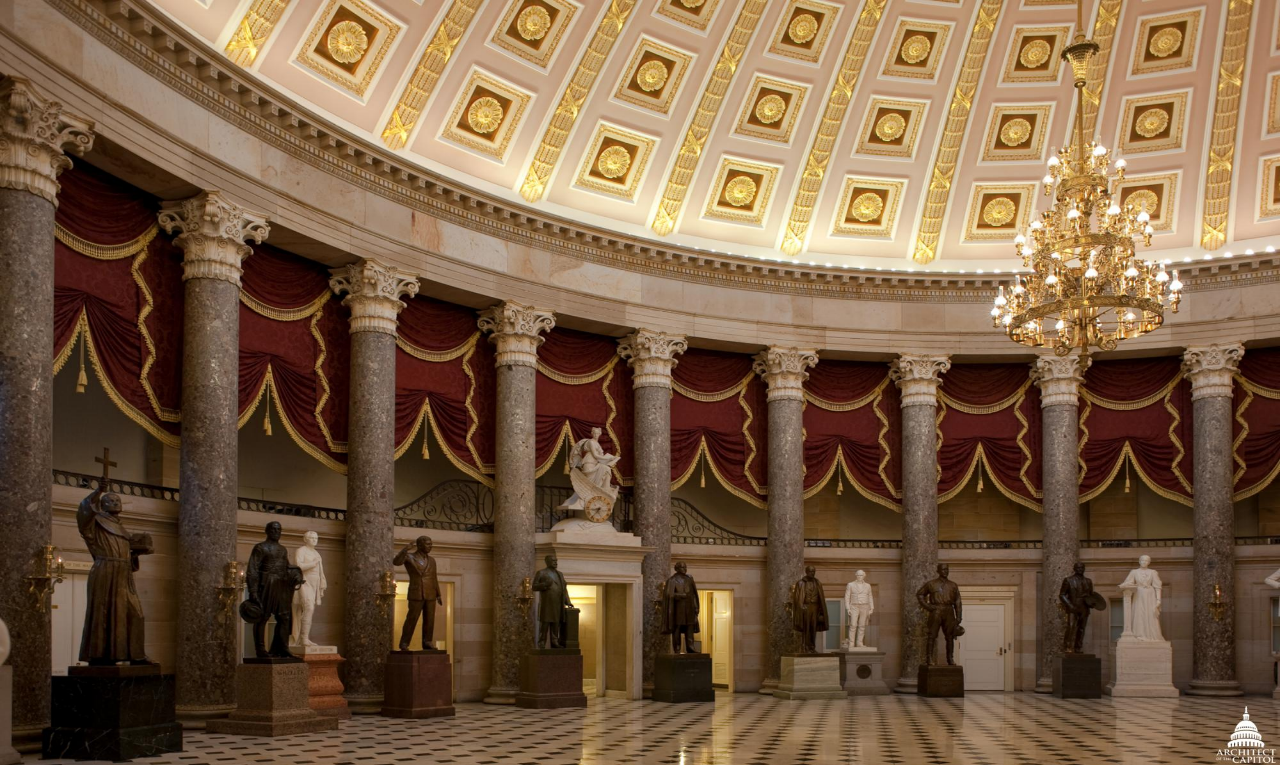 Lectern
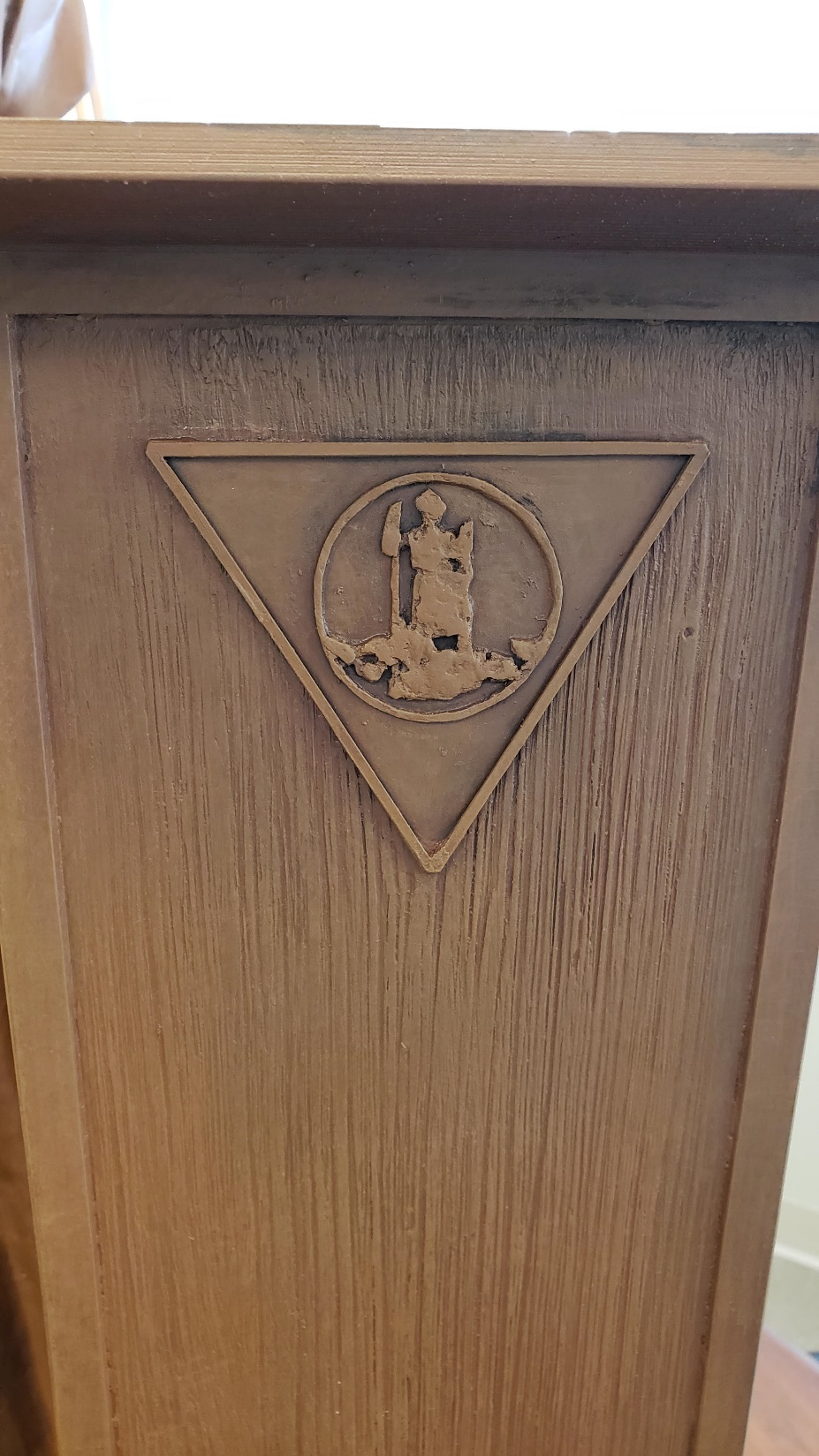 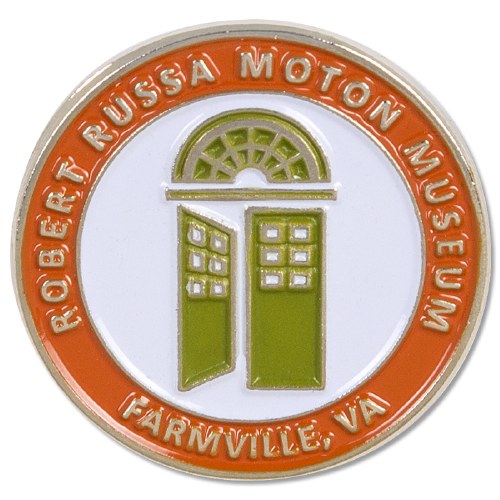 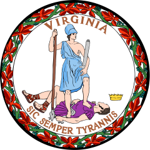 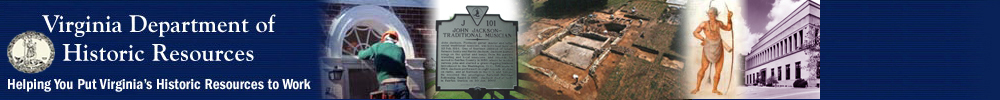 Commission for Historical Statues in the United States Capitol
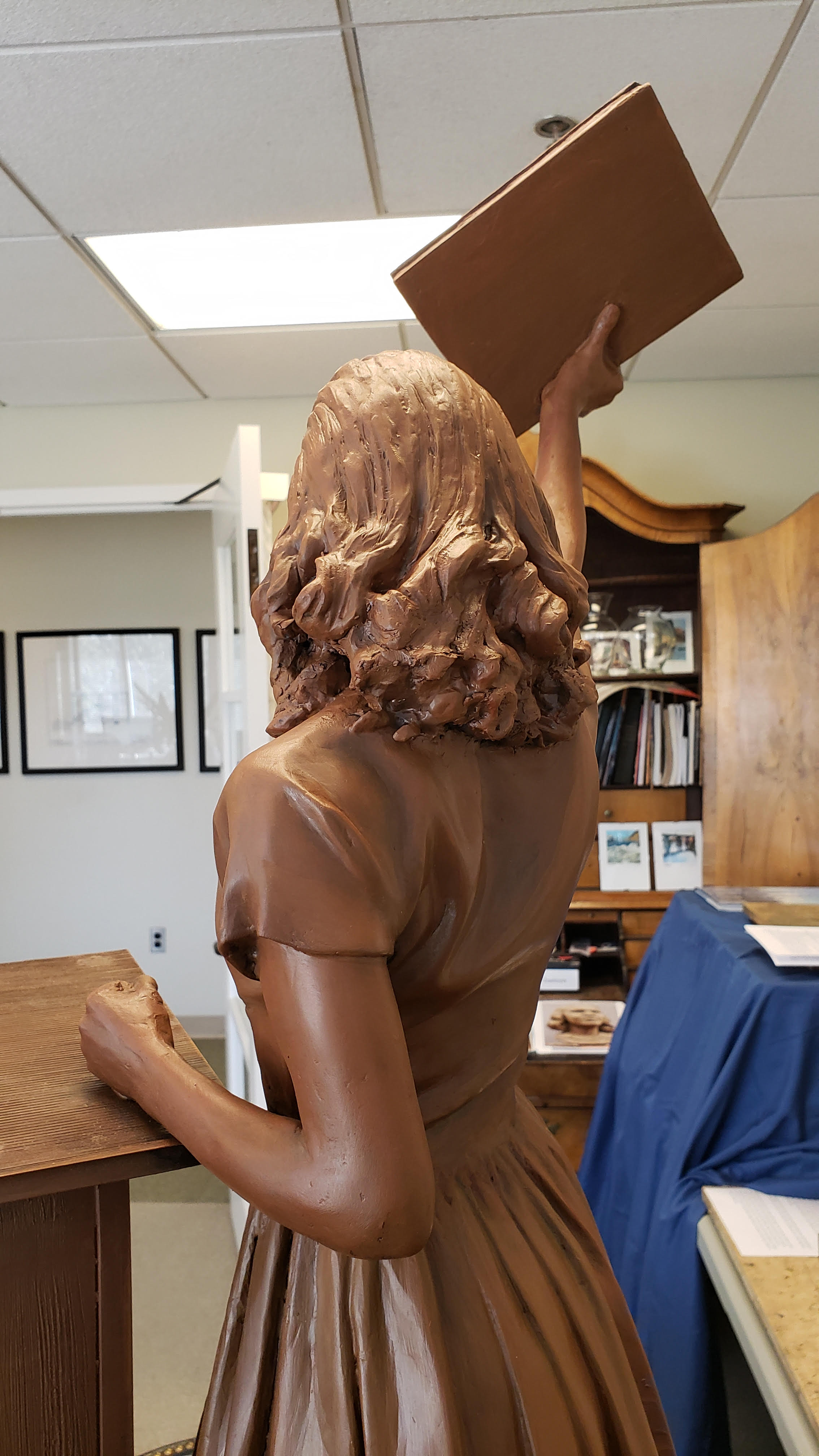 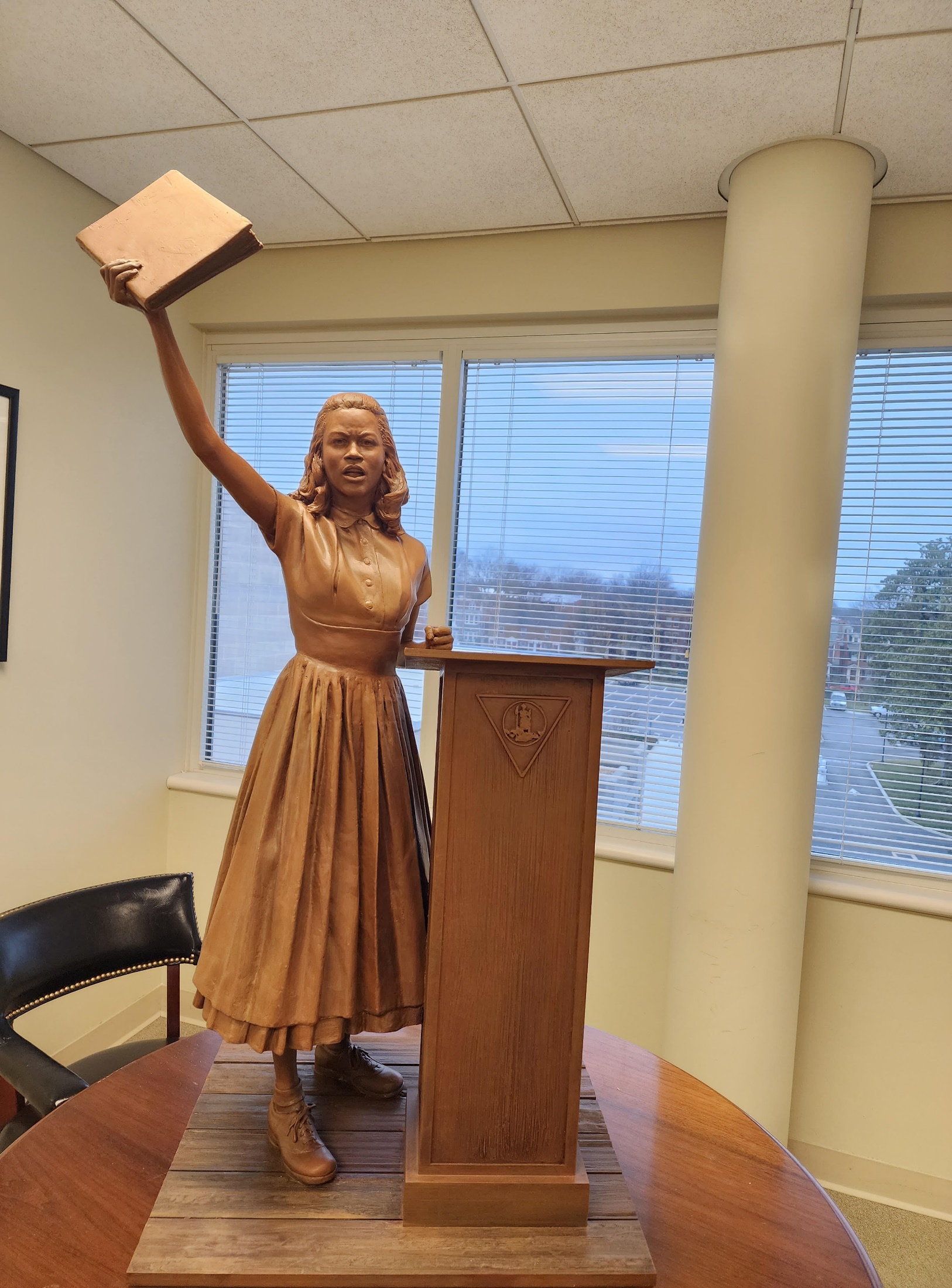 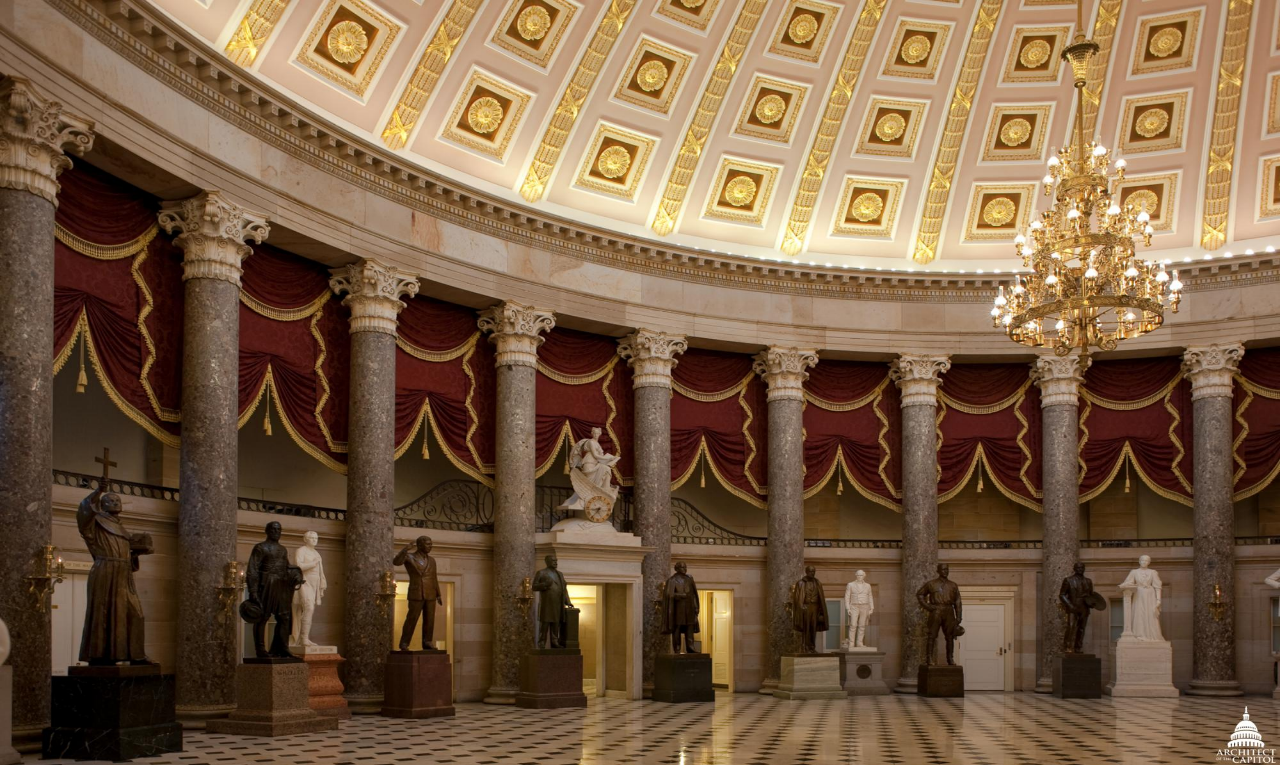 POSE
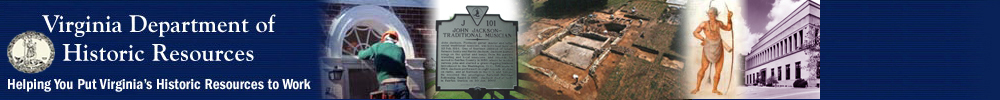 Commission for Historical Statues in the United States Capitol
EXPRESSION
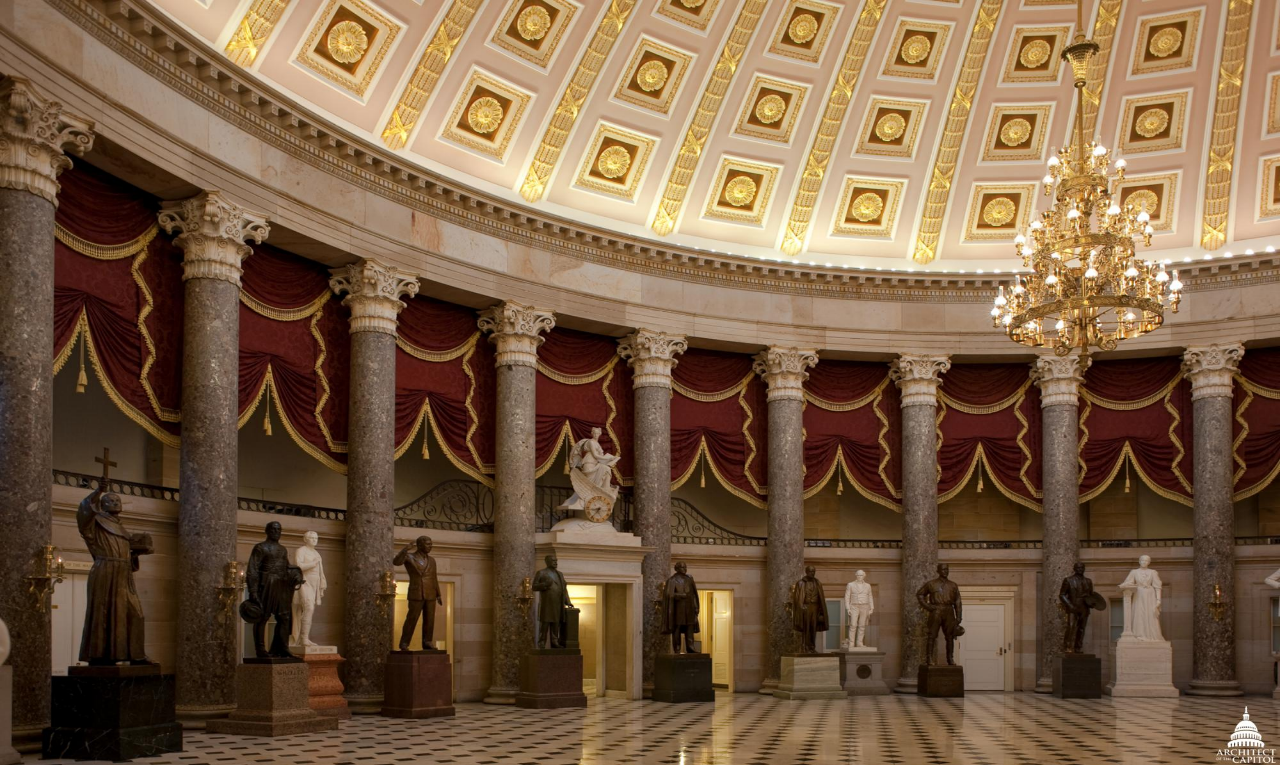 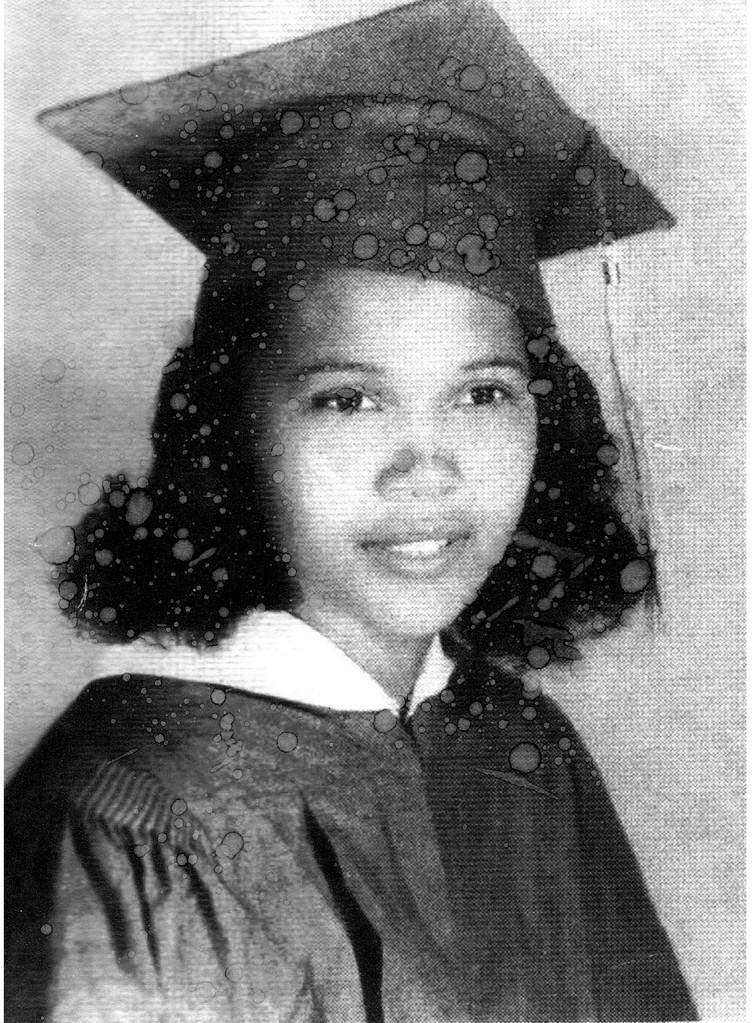 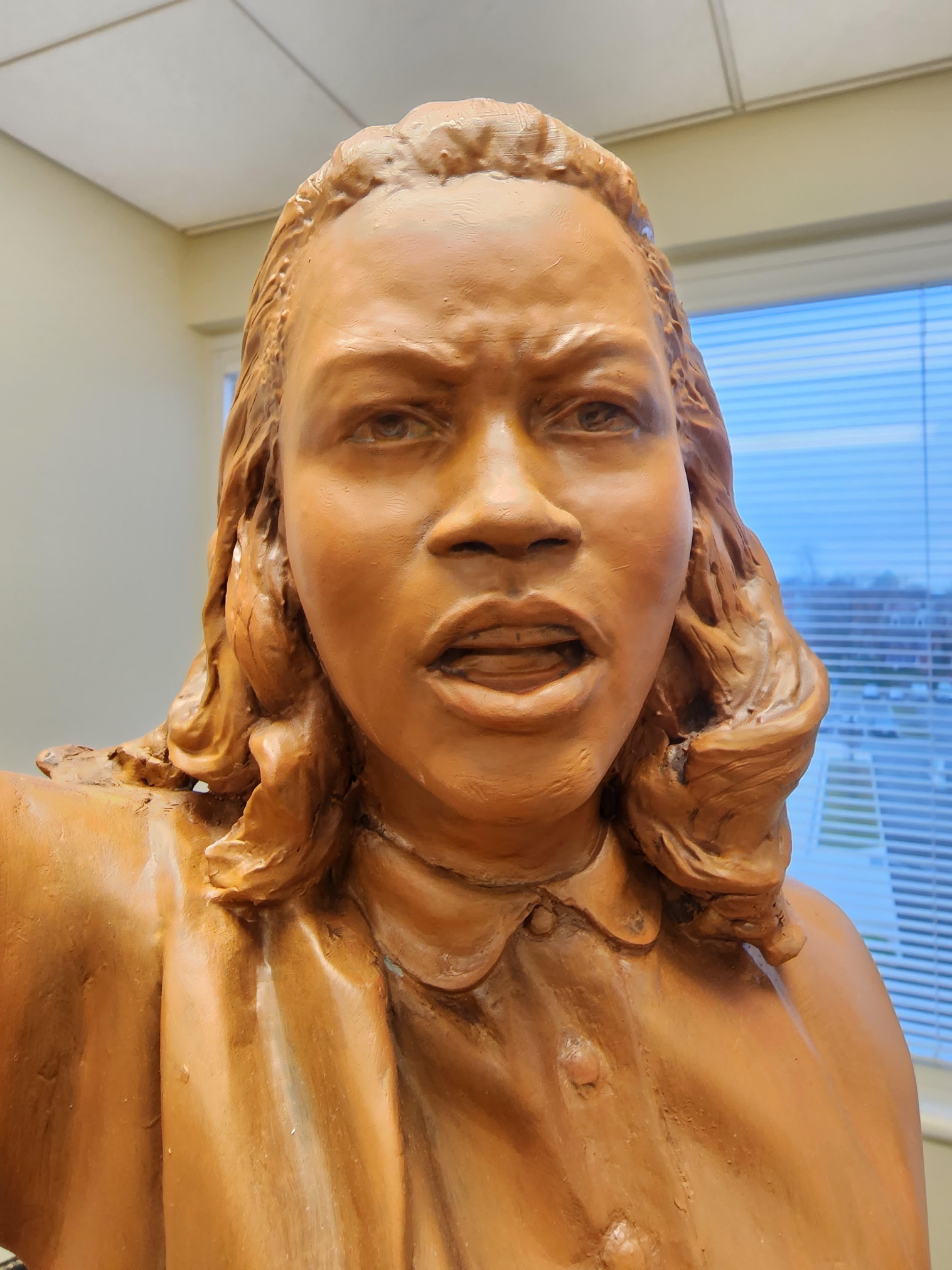 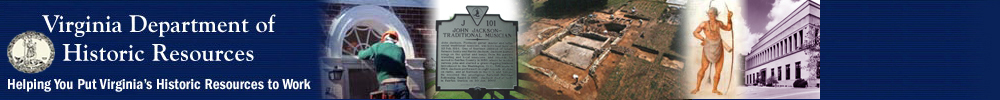 Commission for Historical Statues in the United States Capitol
ATTIRE
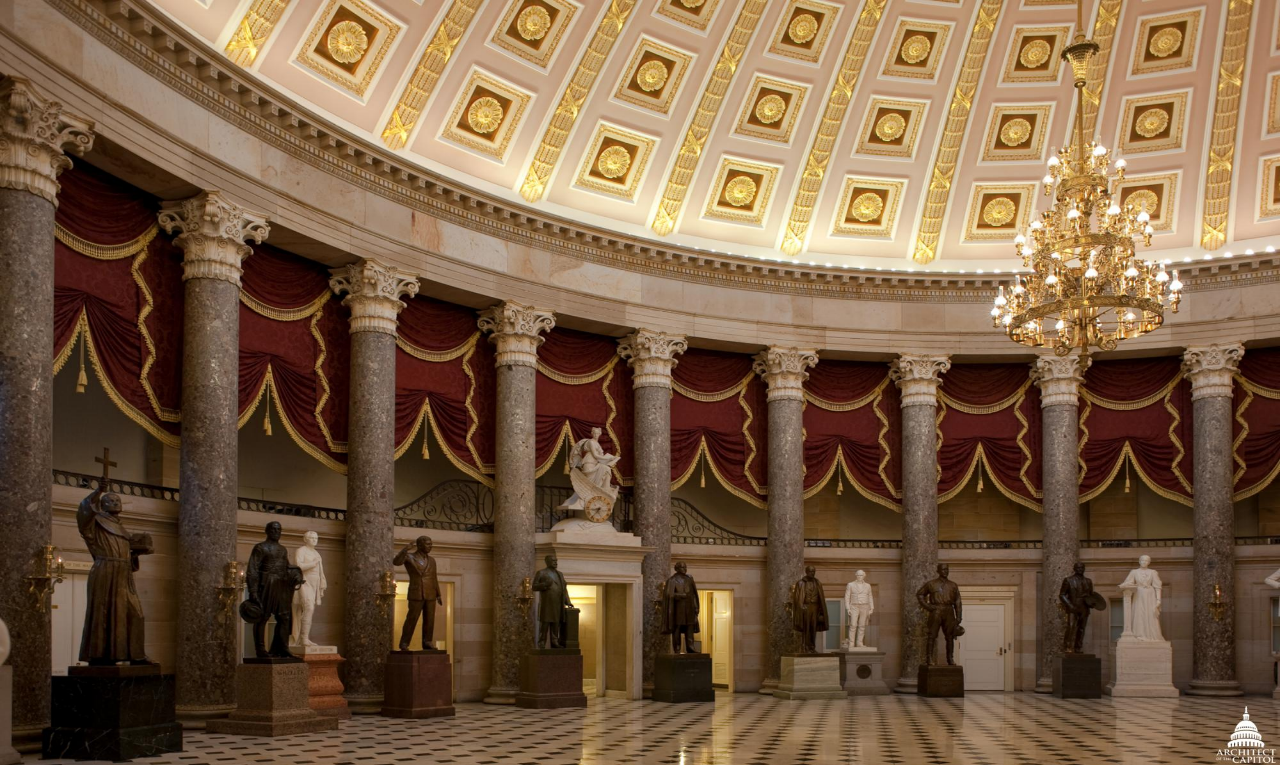 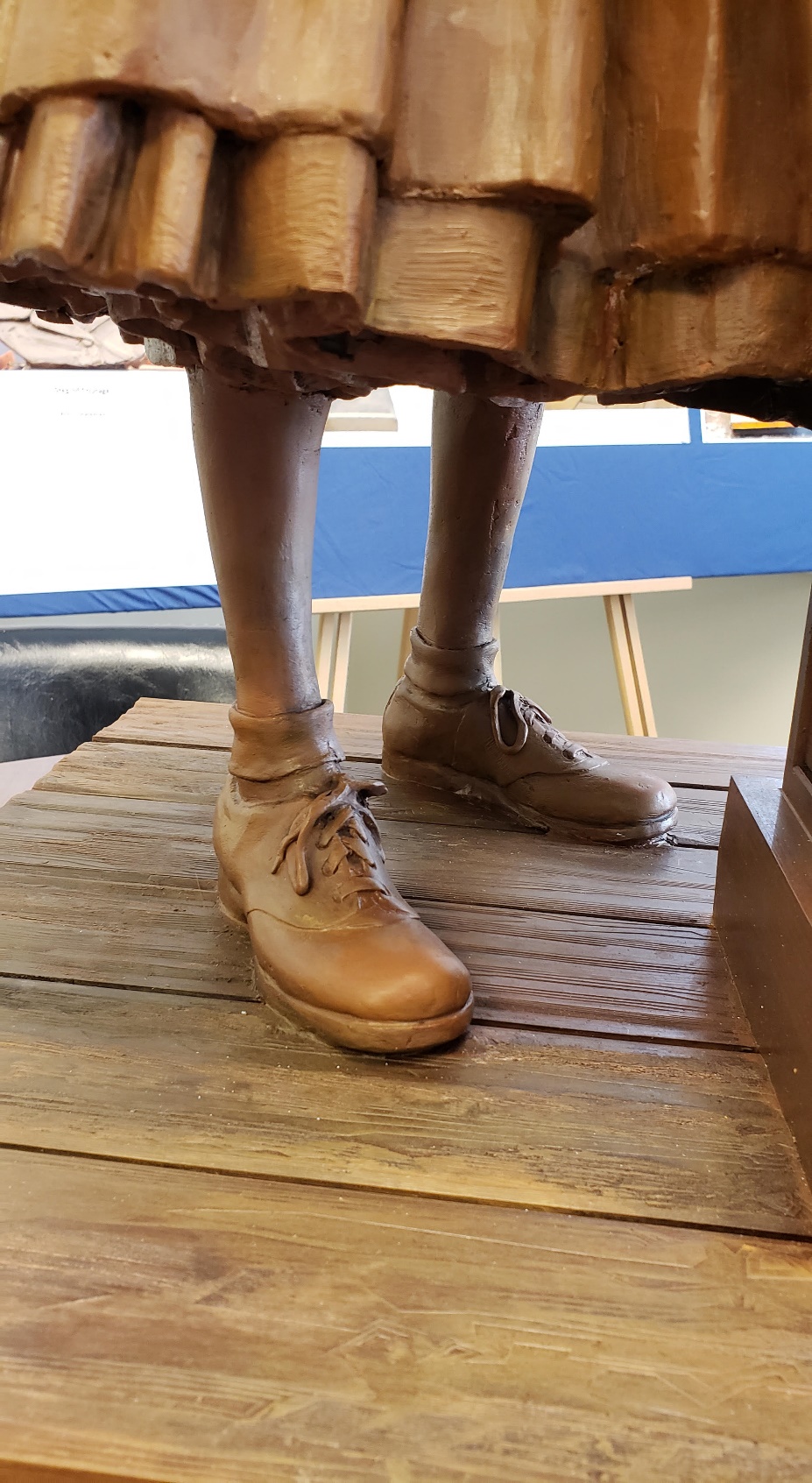 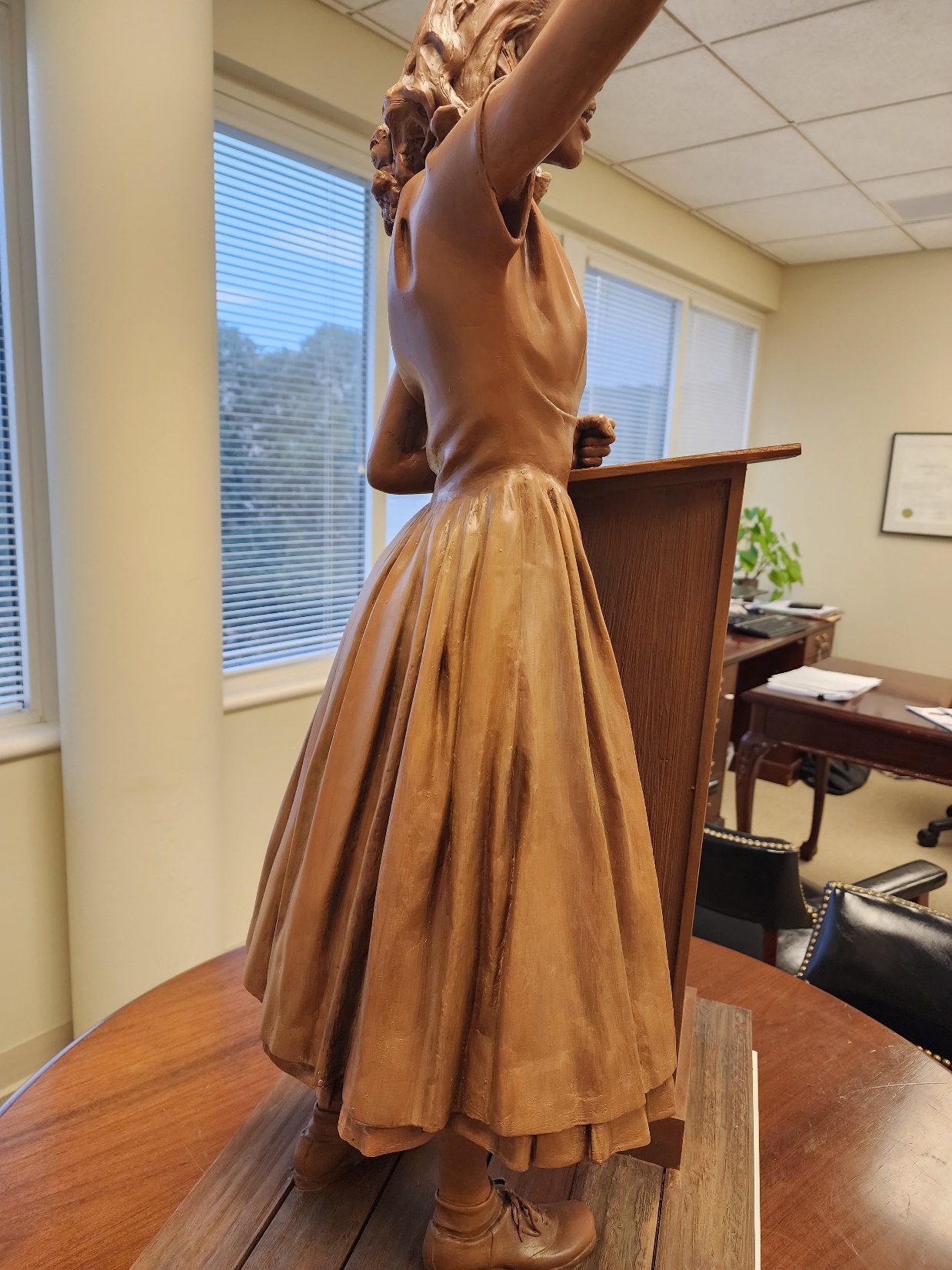 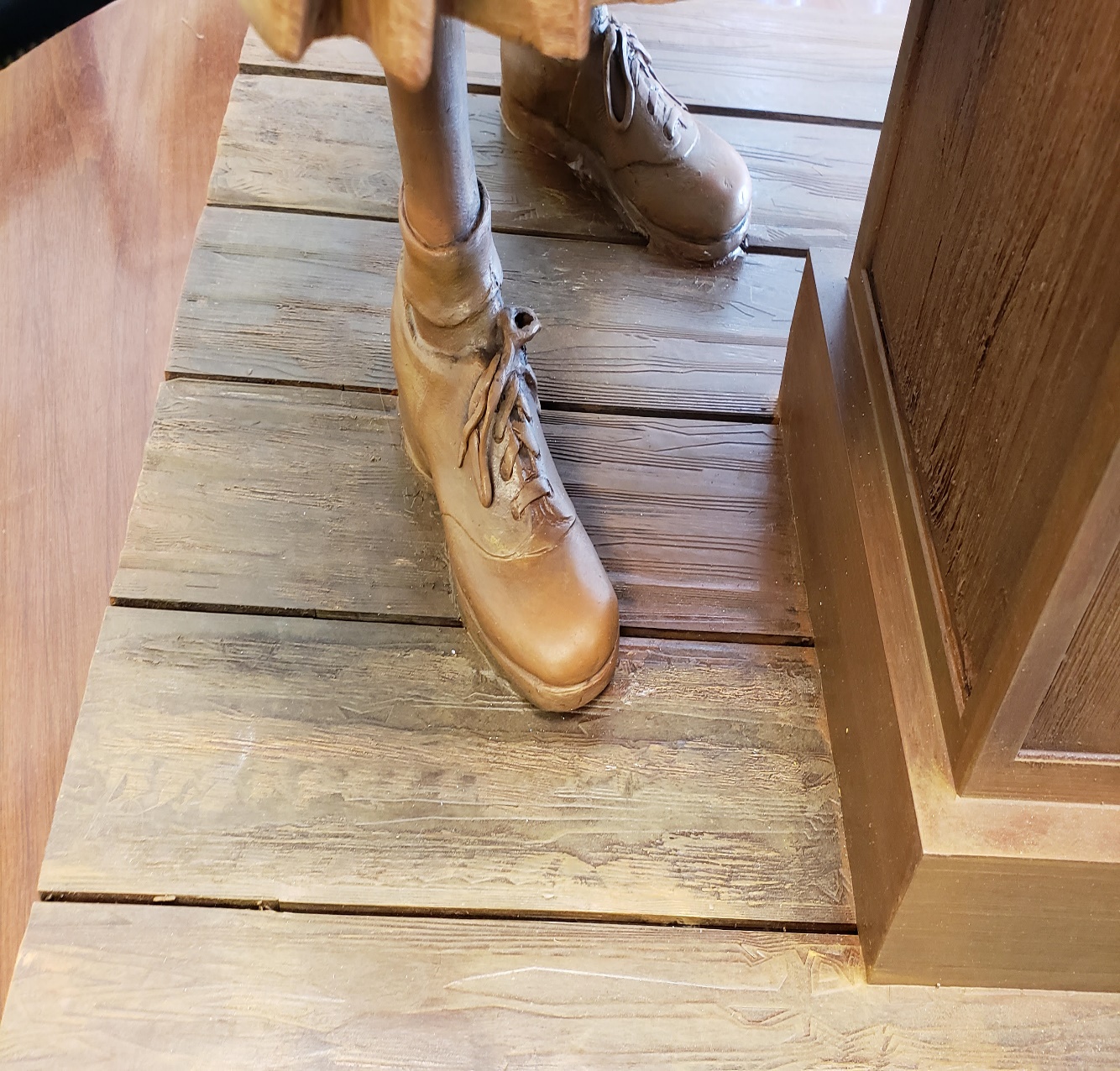 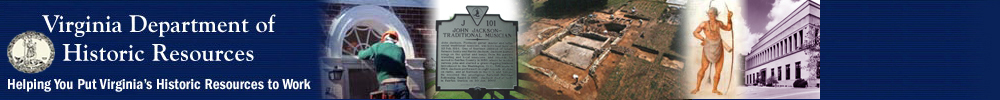 Commission for Historical Statues in the United States Capitol
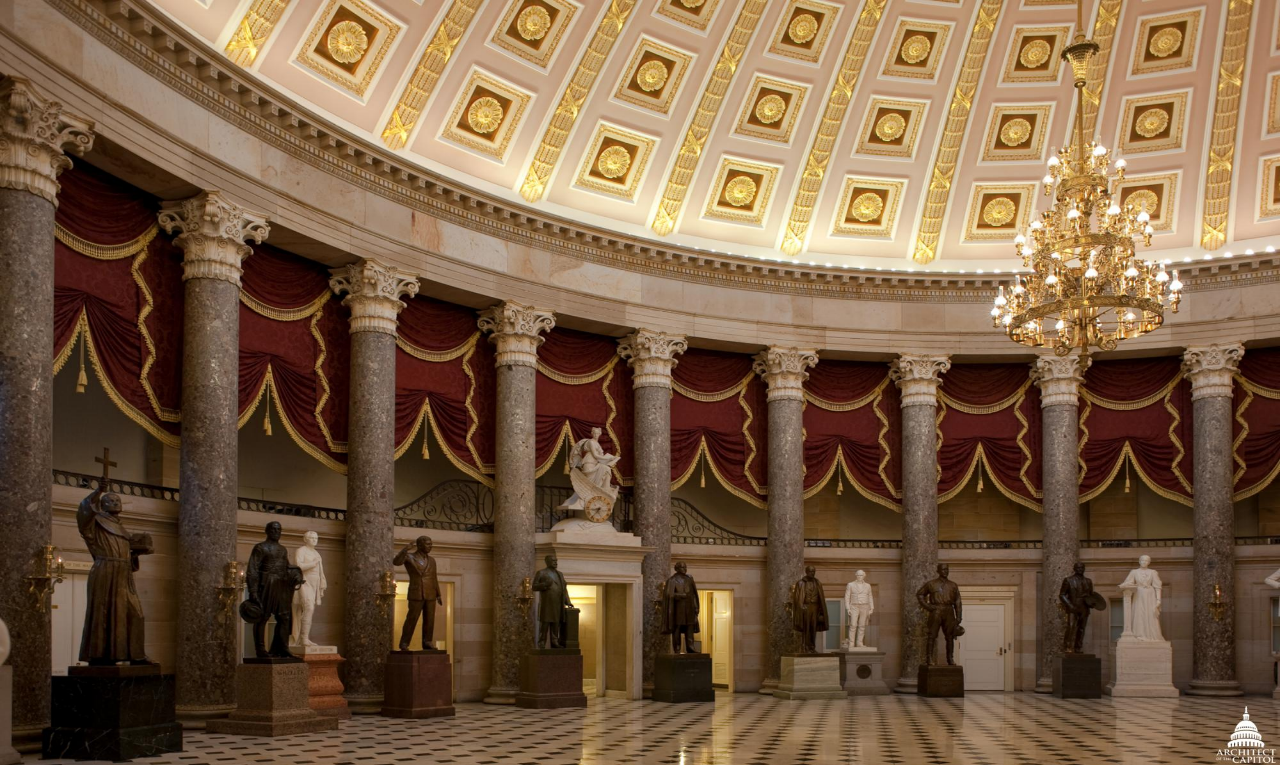 Proposed Book Titles

Frederick Douglas - My Bondage and My Freedom 
 
W. E. B. DuBois, Black Reconstruction in America (1935)
 
WEB DuBois – The Souls of Black Folks
 
WEB DuBois – The Talented Tenth
 
Langston Hughes, The Weary Blues (1926)
 
Zora Neal Hurston – Their Eyes Were Watching God
 
John Mercer Langston - From the Virginia Plantation To The National Capitol
 
Robert Russa Moton, What the Negro Thinks (1929)
 
Jean Toomer - Cane (1923)

Booker T. Washington – Up From Slavery

Carter G. Woodson - Miseducation of The Negro
 
Carter G. Woodson - The Negro in Our History (1922)
 
Richard Wright – Native Son
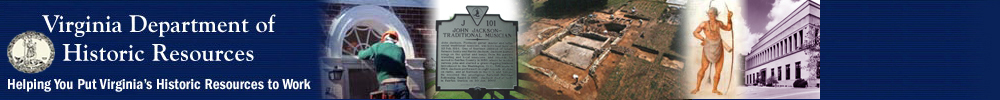 Commission for Historical Statues in the United States Capitol
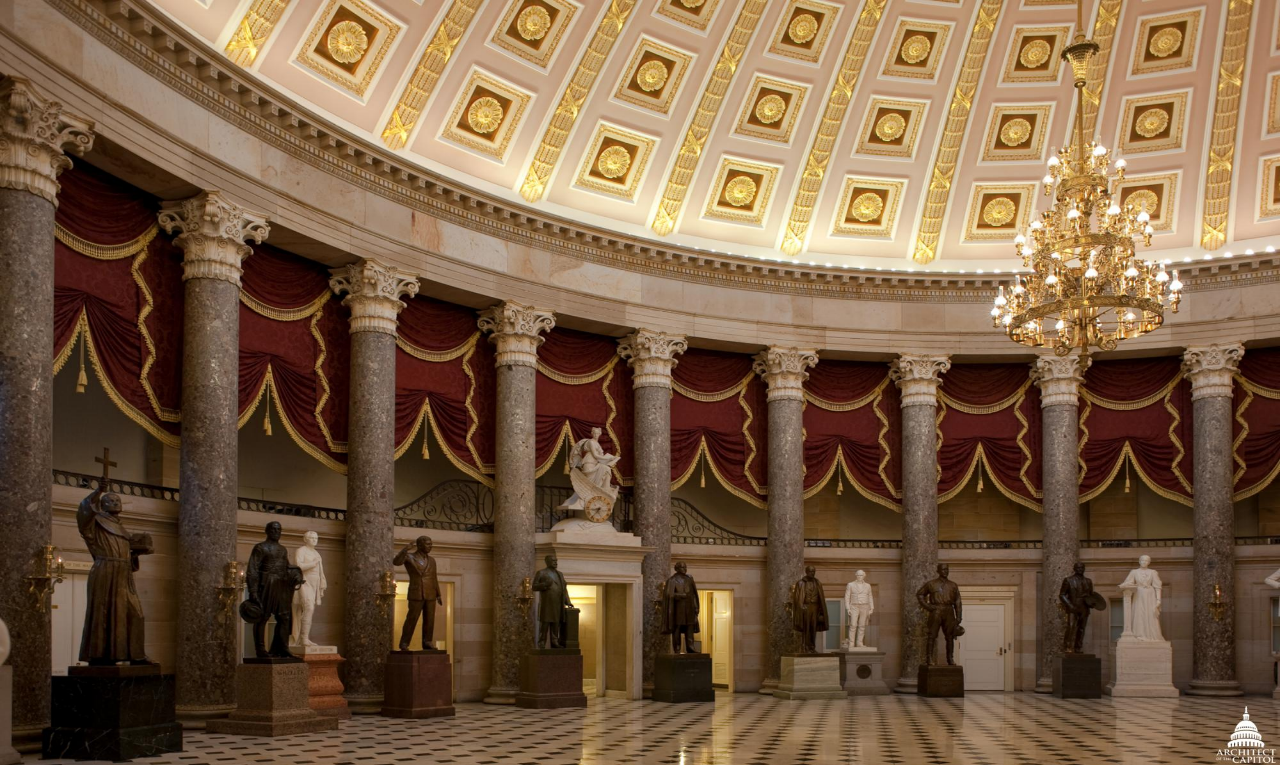 PEDESTAL DESIGN & INSCRIPTIONS





TBD at future meeting
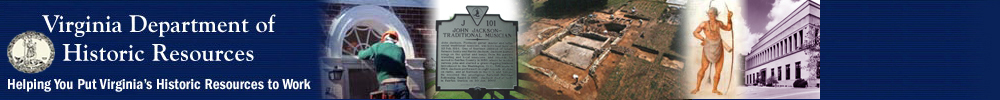 Commission for Historical Statues in the United States Capitol
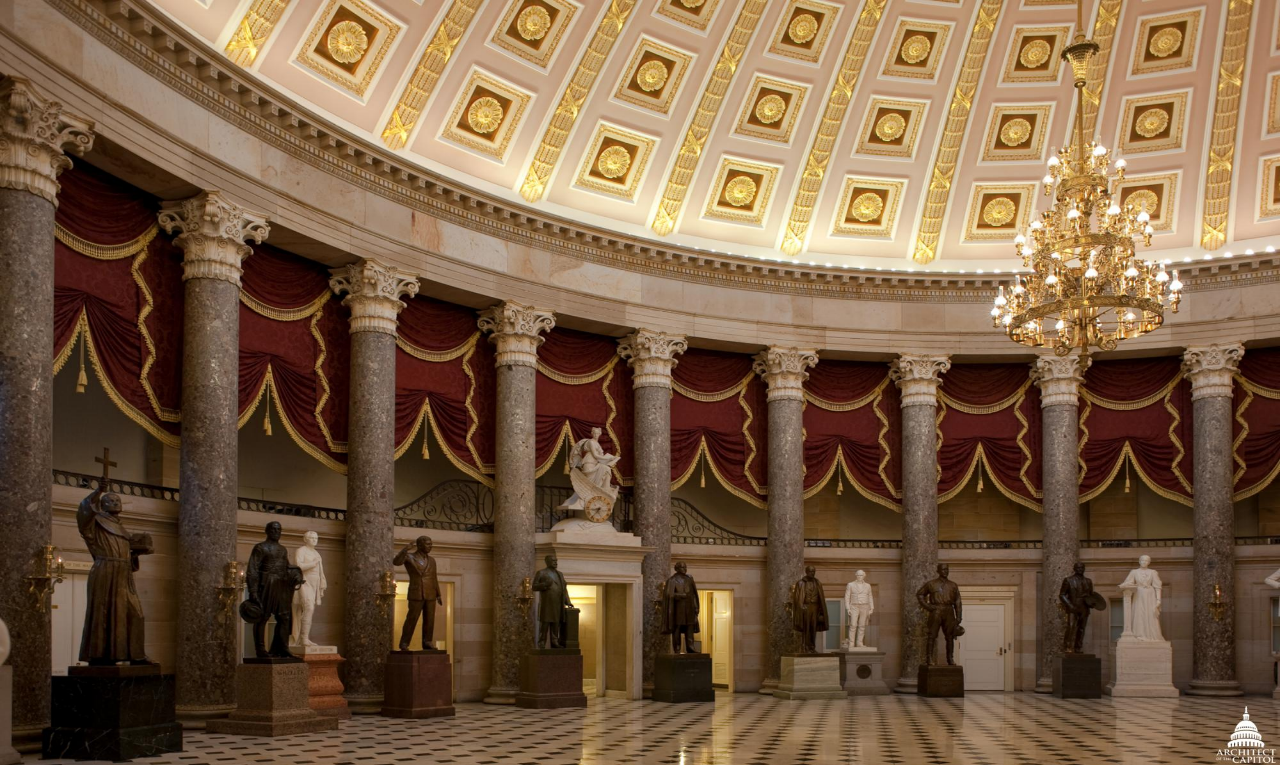 Adjourn
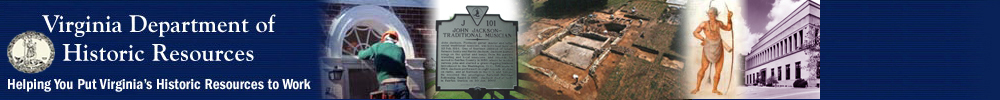 Commission for Historical Statues in the United States Capitol